الدرس الأول : سورة البلد
حفظ الآية مع المعاني
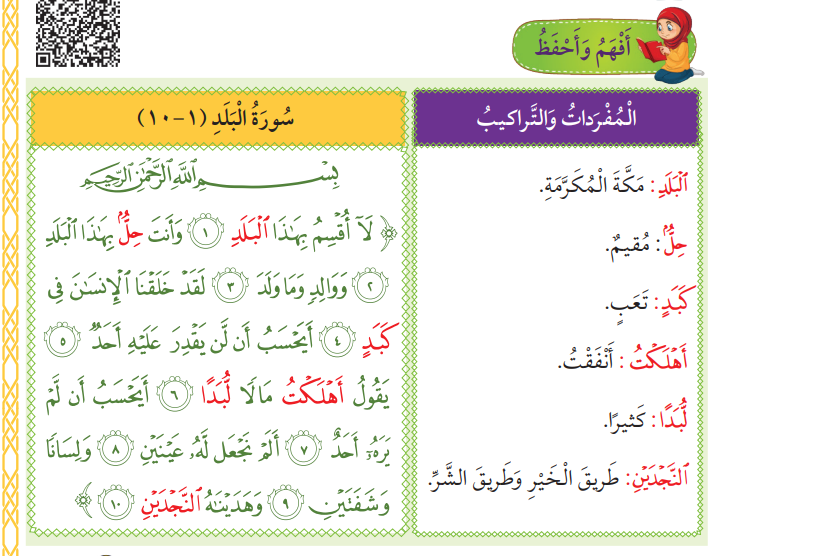 الدرس الثاني : الكتب الإلهية
سيدنا ابراهيم
الصحف
التوراة
سيدنا موسى
الزبور
سيدنا داوود
الانجيل
سيدنا عيسى
القرآن الكريم
سيدنا محمد
الدرس الثالث: سيدنا ابو بكر الصدّيق
اسمه :         عبدلله بن ابي قحافة  لقبه :             الصدّيق مكان ولادته :    مكة المكرمة عمله :            التجارة  عدد اولاده :     ستة أولاد
الدرس الرابع: الاحترام
الاحترام : هو خلق يدعو الى اظهار الاهتمام والتقدير عند التعامل مع الآخرين .الاحترام يكون للكبير والصغير والغني والفقير ولا يقتصر على احد معين .من آثار الاحترام :1- الفوز برضا الله تعالى2- كسب محبة الناس